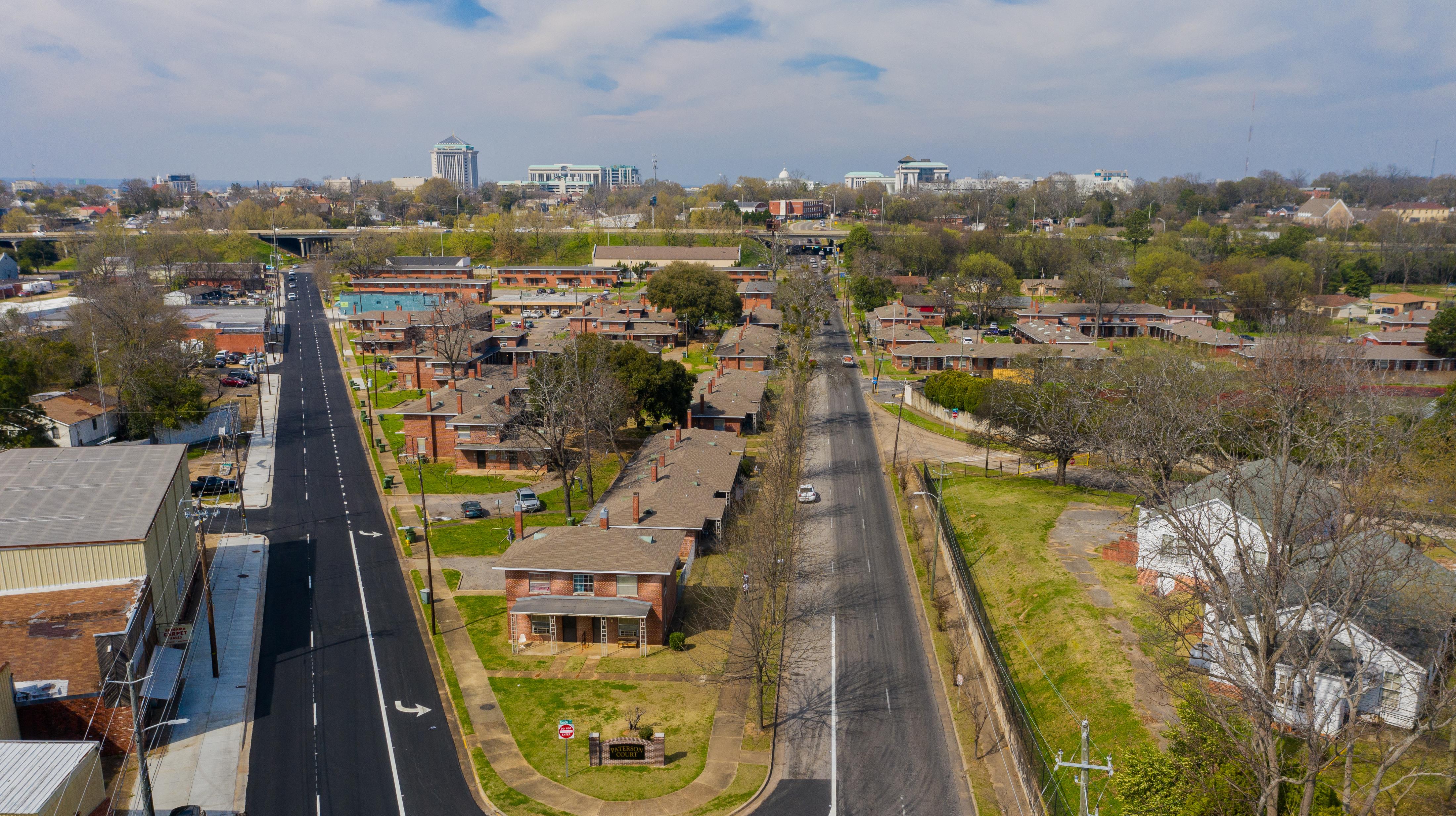 Partners are essential to the success of the CNI Implementation Grant. Therefore, we need you at the table with us!